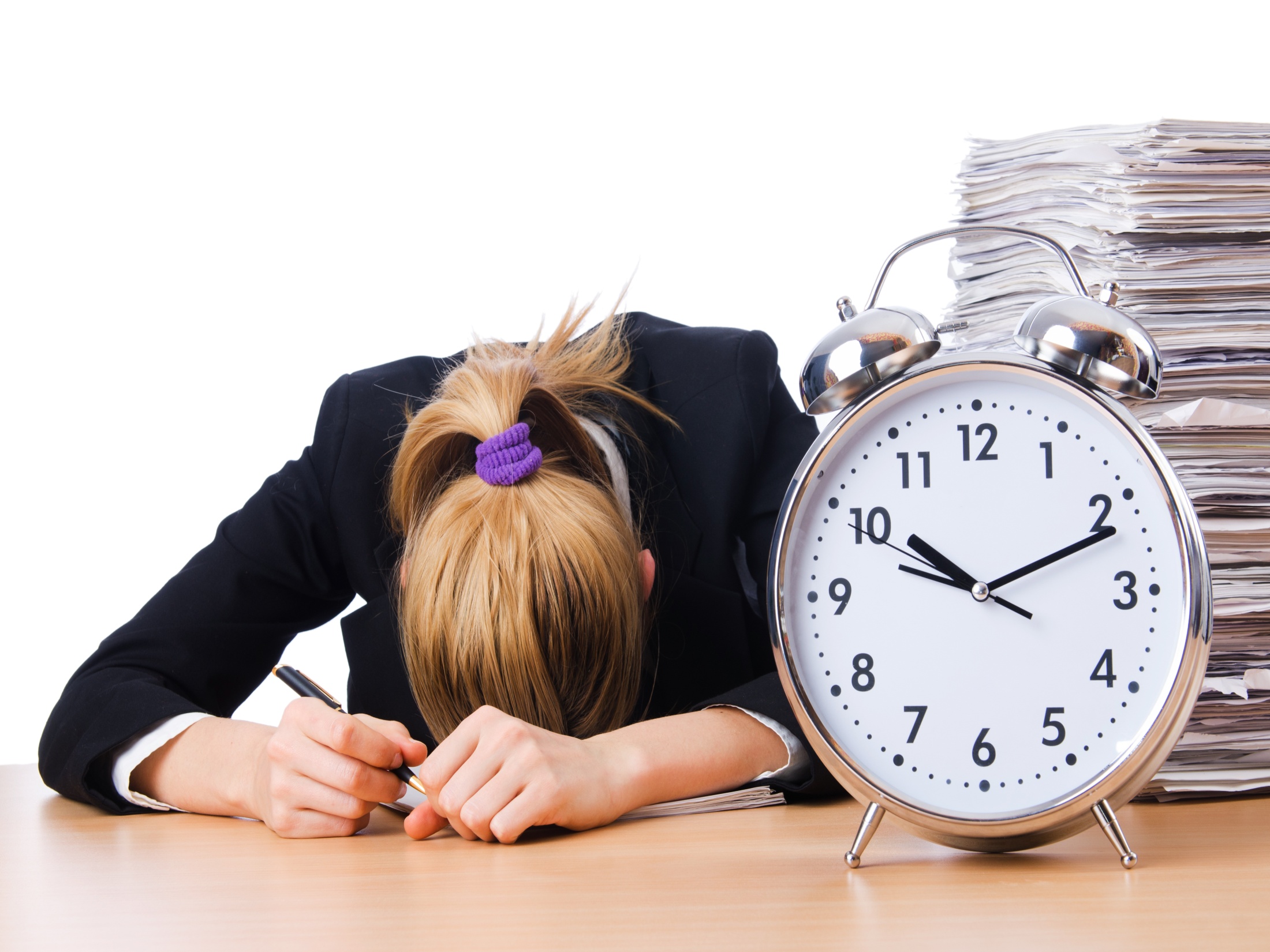 THE NEGATIVES SIDES 
OF
THE FLEXIBLE WORK
SCHEDULE
What is flexibility ?
A work practice  that allows employees a certain degree of freedom in deciding how their work will be done and how they will coordinate their schedule arrangements with those of other employees.
4 examples of flexible working schedule arrangements
job sharing 

flextime 

compressed work week (part-time contract) 

telecommuting
THE NEGATIVES SIDES OF FLEXIBLE WORK
Risk of burnout
working long hours for consecutive days in a row



leaving employees susceptible to errors
slow down productivity in the workplace
moody behavior towards co-workers
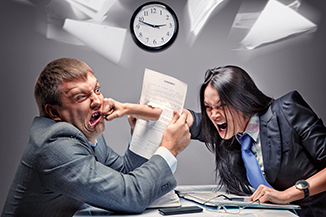 Issues with family, friends and co-workers
question whether the employee has a serious job
Difficulties to adapt to flexible work schedules
envious co-workers
stressful situation
friction between team members on eligibility
negative impact in case of co-workers not being able to handle extra workload
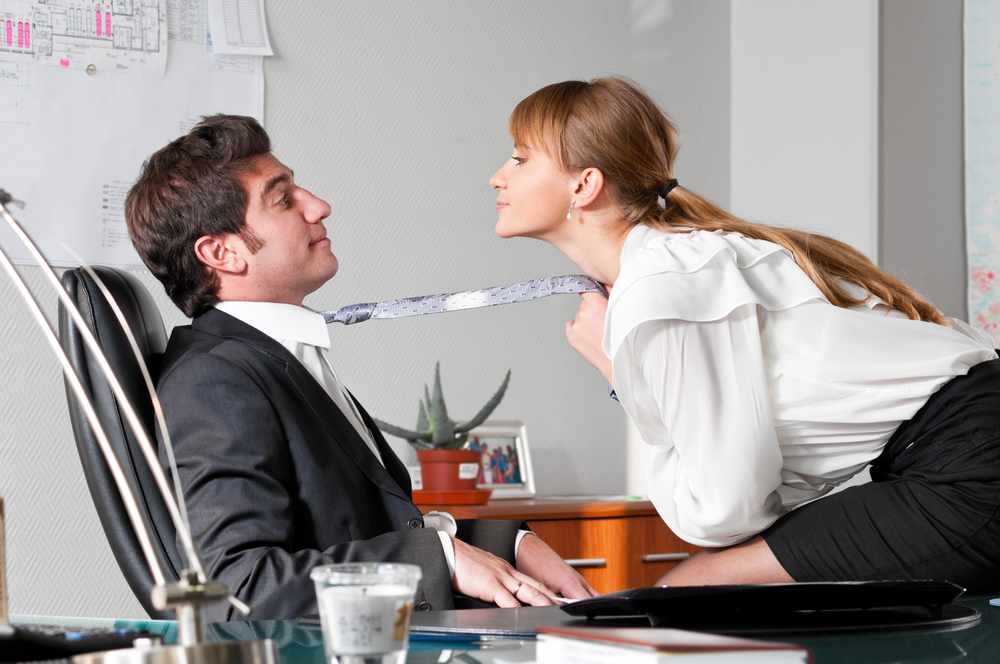 Communication
only virtual communication, lack of face to face interaction
difficulty in communicating with team members who work from home
difficult to monitor and assess an individual’s contribution to the team
lost of a sense of belonging to a team
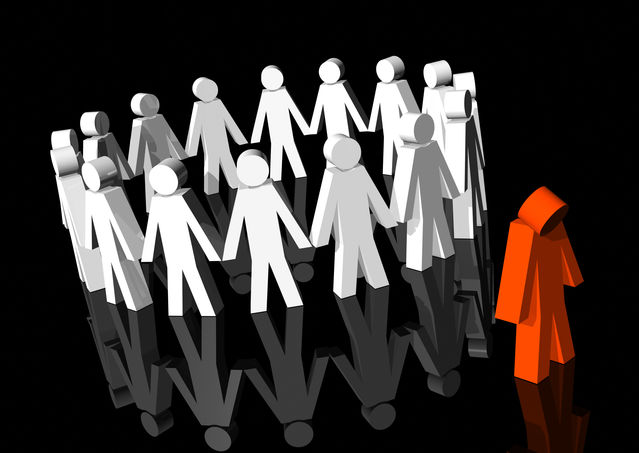 Availability
need advance notice for meetings that occur during hours employees aren't normally scheduled to work
worker is not available to co-workers and clients during designated hours
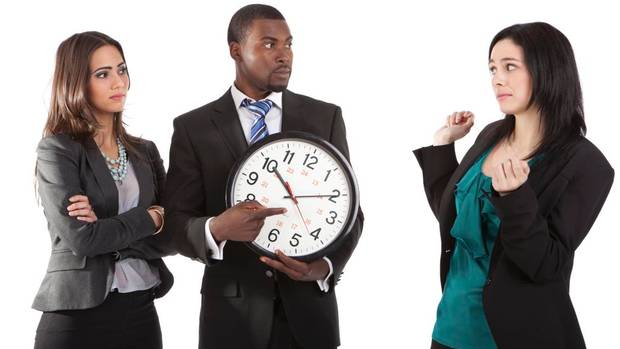 Lost of productivity
Some forms of flexible working like hot desking are synonymous with lost of productivity
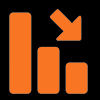 Health
stress levels
immune system reduces
depression
anxiety
suicide
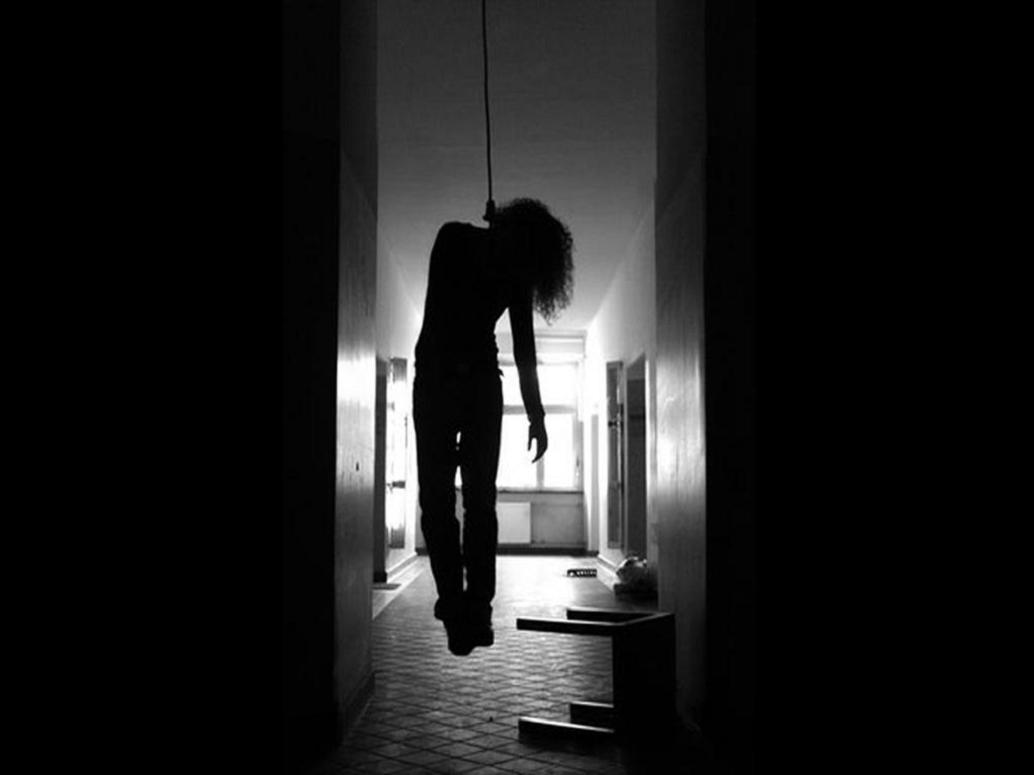 Impact on lifestyle
alcohol abuse because of too much stress
resort to comfort food
social isolation
problem with work-life balance
reduced sleeping time
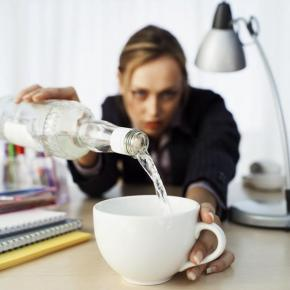 The different types of working arrangements are supposed to have positive sides but the negative sides that exist in some instances can’t be ignored
Lexique
BTS AM1 LYCEE ANTOINE ROUSSIN PROMOTION 2015-2017

Ample Ophélie
Bassonville Anne-Sophie
Dorcus Dimitri
Hoarau Jaëlle
Rangama Séverine

Mise en page : DORCUS Dimitri